SHOULD WE TRUST A THEORY
Joseph  Silk    (IAP/JHU/Oxford)

Gresham Lecture,  71 February 2017
Inflation
Boltzmann brains
String theory
The Multiverse
Where did the universe come from?

This is a deep question.

It opens the door to the philosophers

who have a lot to say about untestable theories

as do some physicists
THE BLACK SWAN TEST
As viewed by a room full of philosophersSome swans are white, some are black, some are black and white.
at least one  swan has  a black side

consider a  herd of these unilateral swans

Is left-right parity conserved?

would their progeniture be asymmetrically left or right?
As viewed by a room full of string theoristsSome swans are white, some are black
Swan negritude is truly rare

It is the greatest problem in (bio)physics

There must be  an anthropic explanation
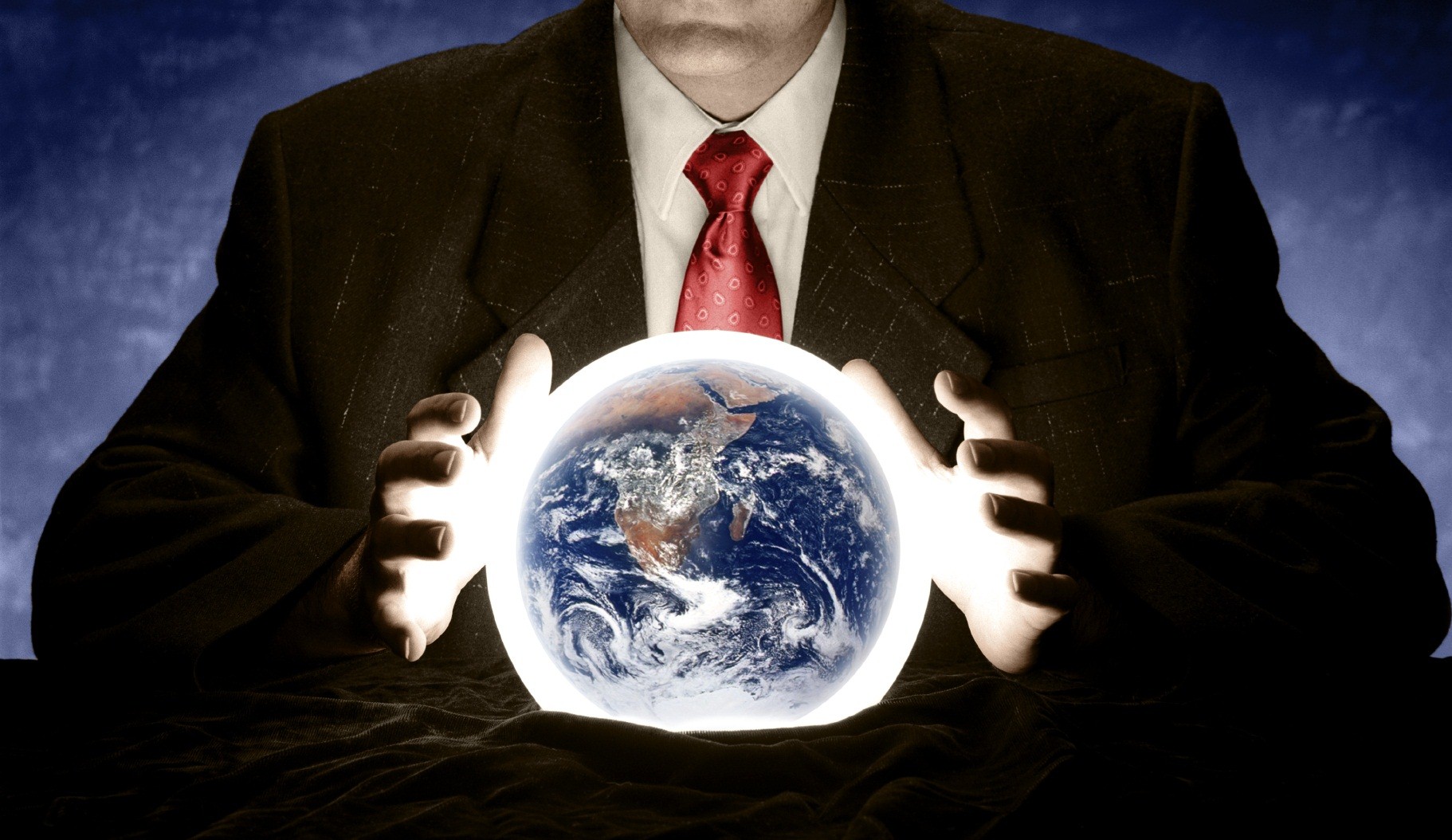 PHILOSOPHY
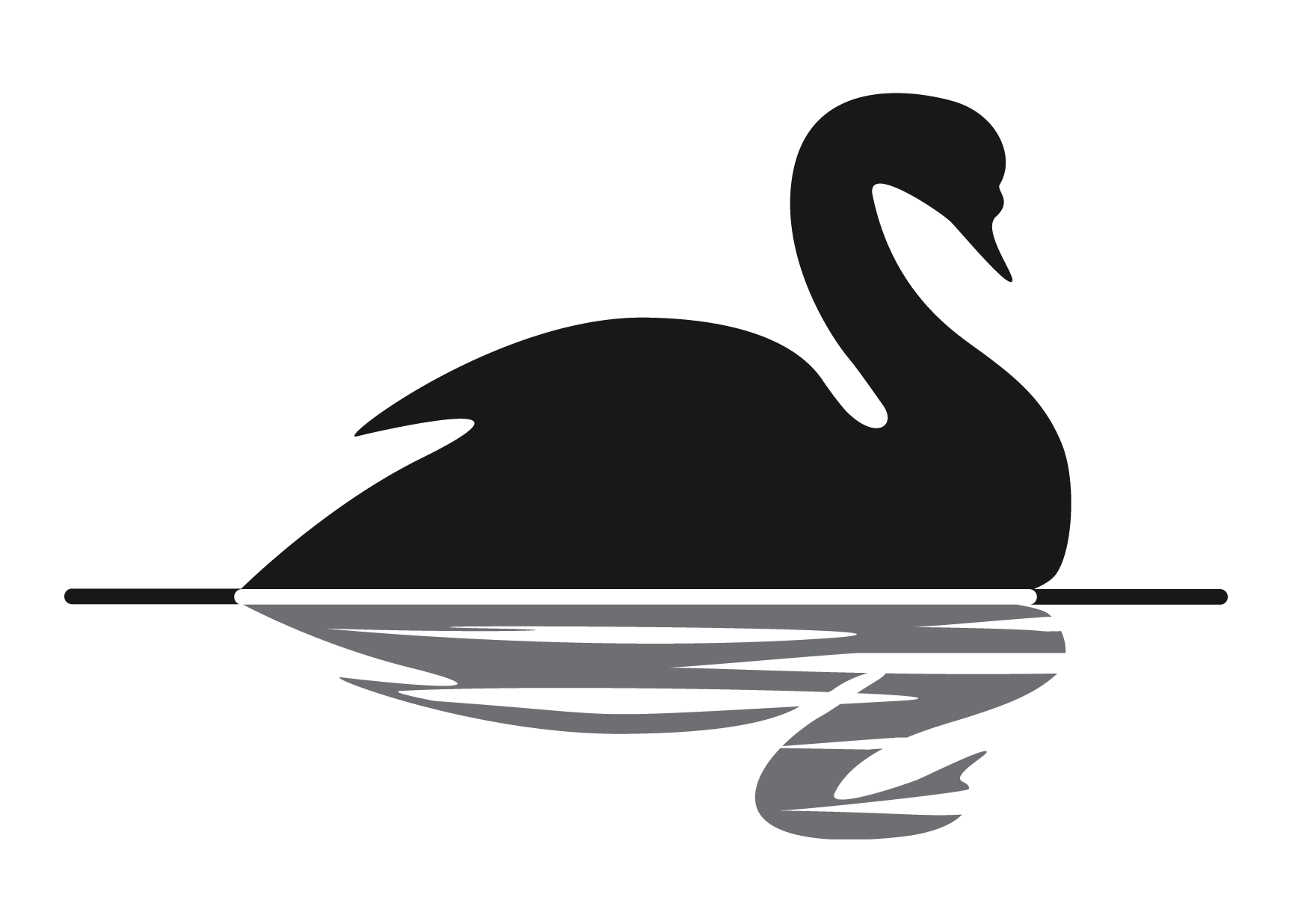 The ontology and epistemology of swan asymmetry launched
 a new field of philosophy which soon split into different areas:
empiricist realism, positivist constructivism and 
post-modernist methodology.
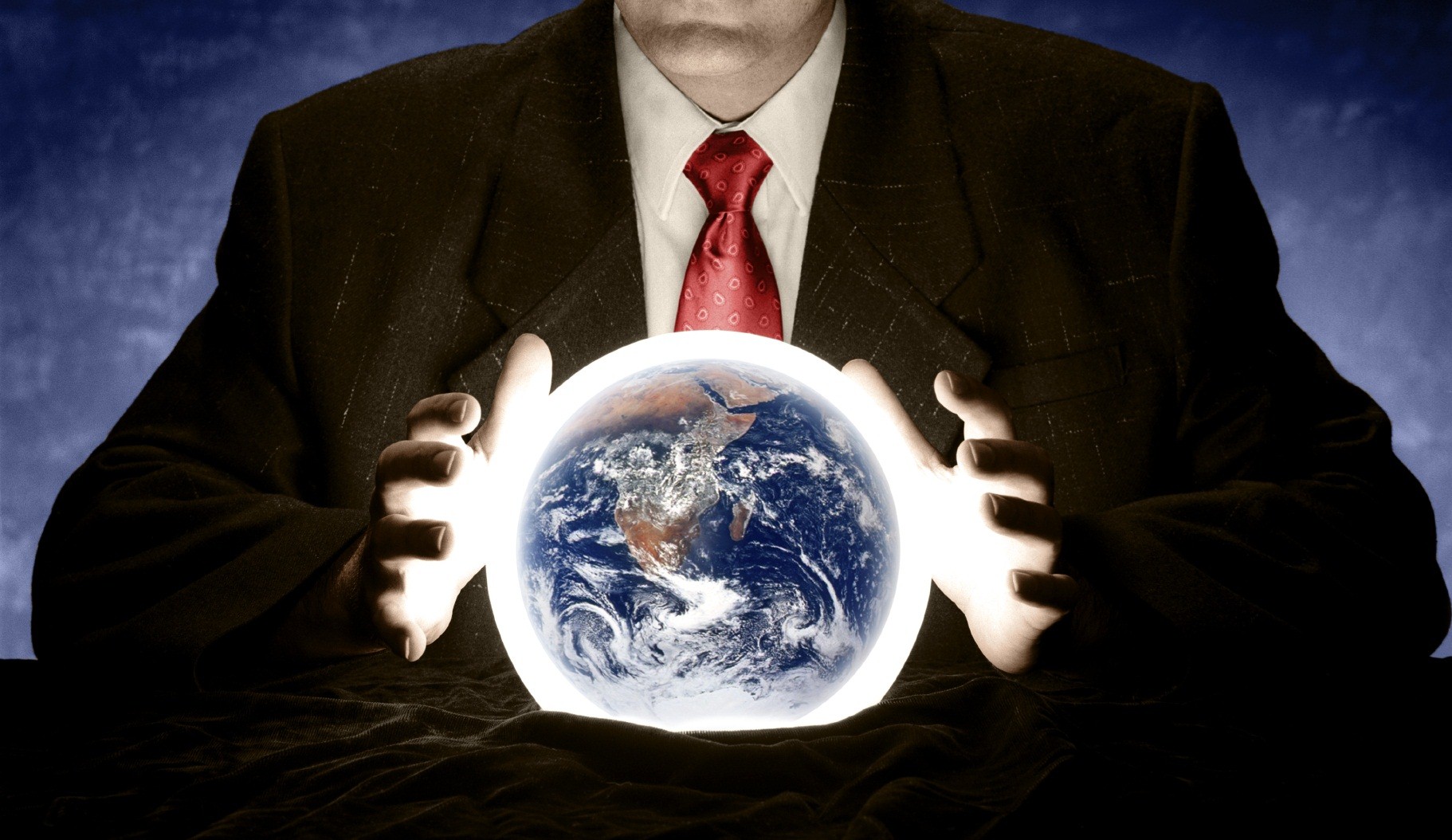 PHYSICS
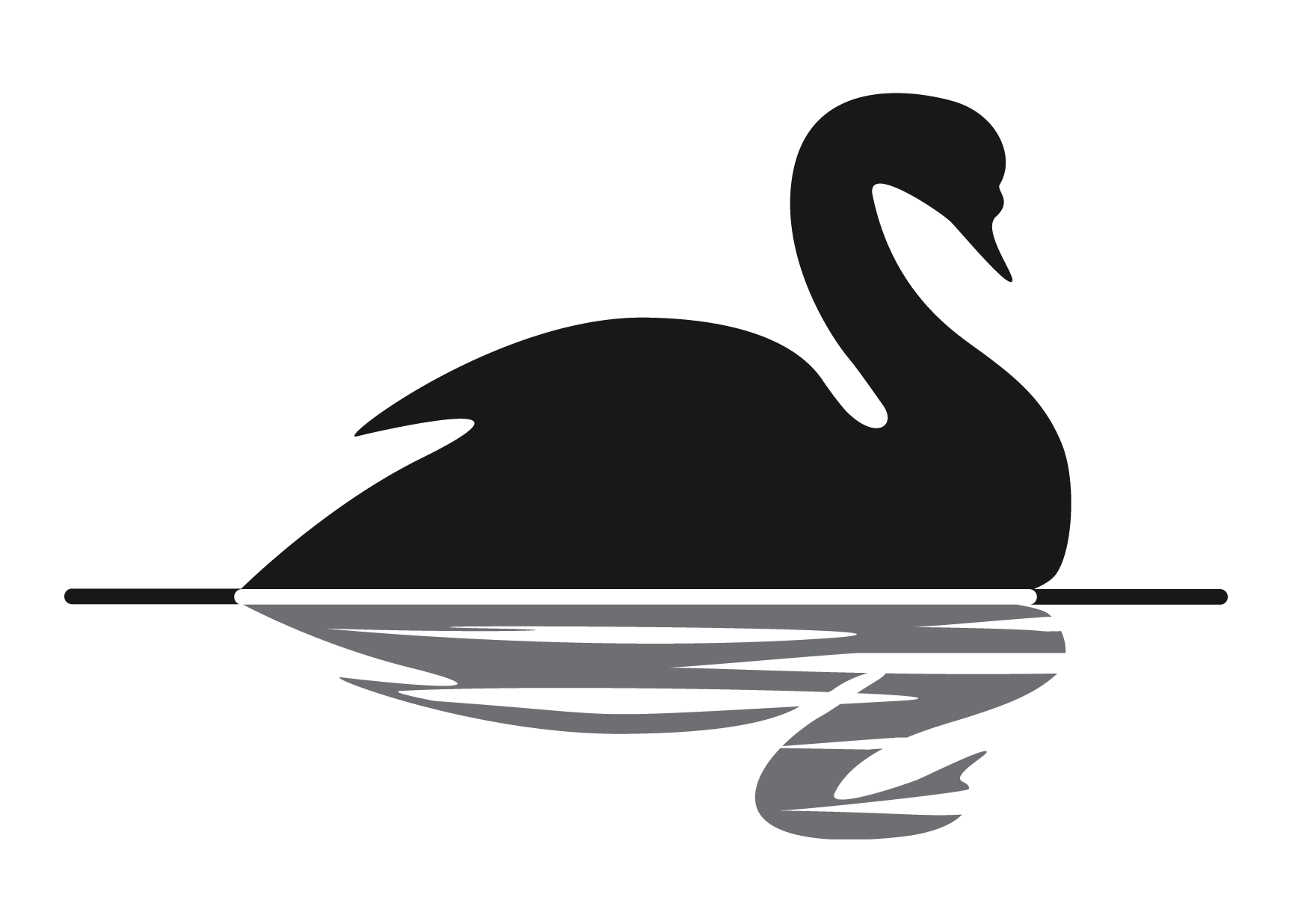 Physics and Astronomy persuaded the funding agencies  to launch major research initiatives 
in  fundamental biophysics  and exoplanet oceanography to answer the key questions:
where is their origin? What (DNA)  are they made of? What is their future evolution?
Inflation
Boltzmann brains
String theory
The Multiverse
Why is our universe so big? Why is it so uniform? Why is it isotropic, why it does not rotate? Why parallel lines do not intersect?... large size,  flatness, isotropy and uniformity of the universe should not be dismissed as trivial facts of life… they should be considered as experimental data requiring an explanation, provided with the invention of inflation.
 Andre Linde 2015
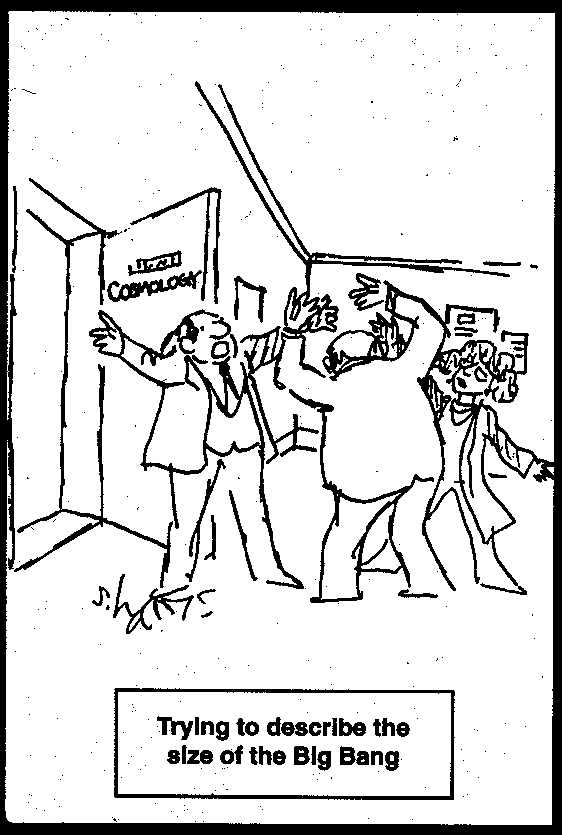 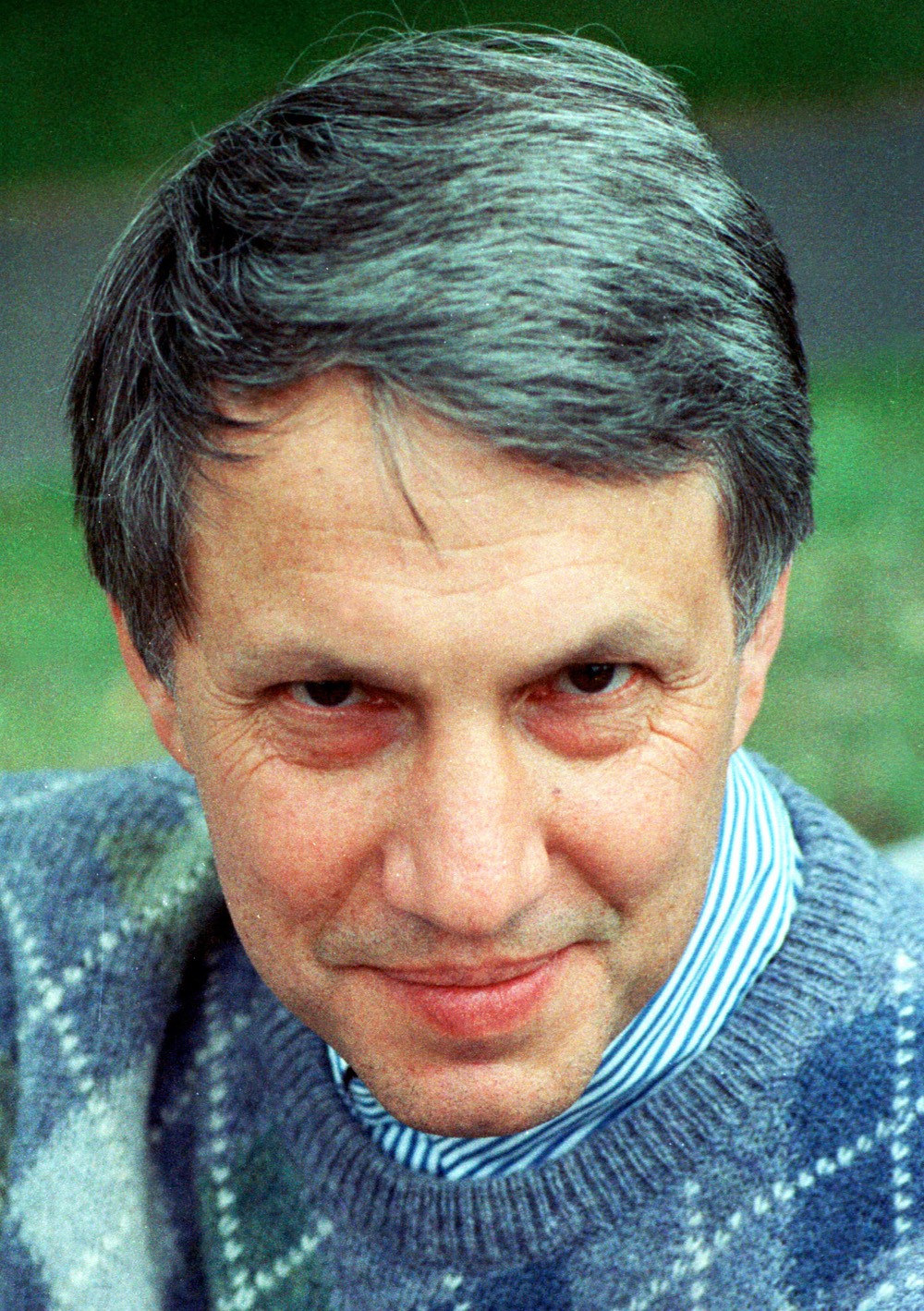 It’s hard to build models of inflation that don't 
lead to  a multiverse.

everything can be created from nothing...it is fair to 
say that the universe is the ultimate free lunch
Alan Guth 1997
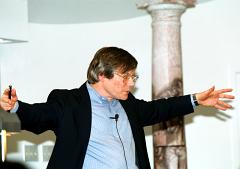 there are theories that are intrinsically untestable


there are theories that are generically untestable, but  testable if the dice roll favorably


there are theories that are generically testable in the remote future, given bigger, better, more expensive telescopes and experiments.
INFLATION
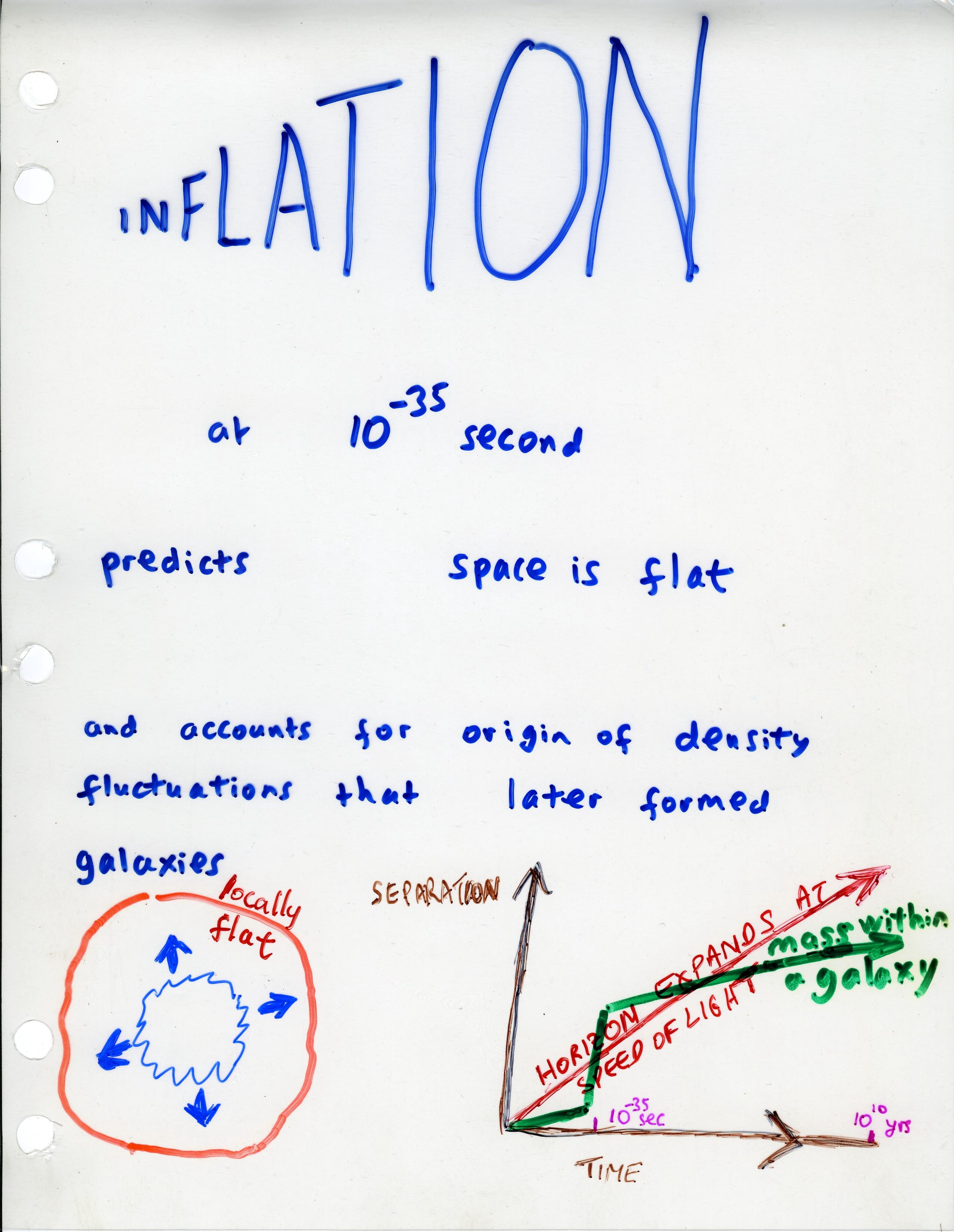 1980s inflation 
made 3 predictions:
flatness of space 
2.   size of the universe
density fluctuations
…the seeds from which 
     galaxies formed
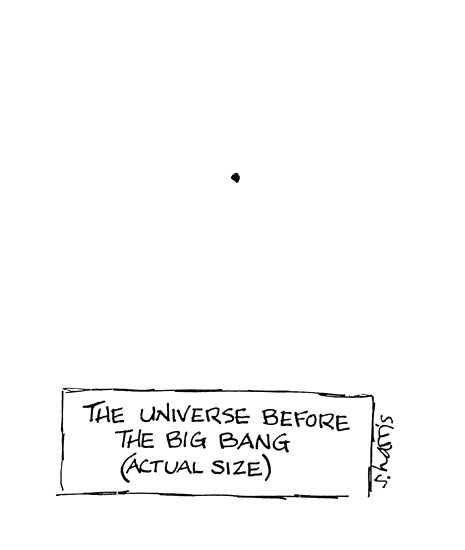 Of course to explain the late universe requires a lot of dirty physics. 
Its a bit like predicting the weather in London
But the early universe 
is much simpler!

In fact it just takes 6 
numbers to characterise 
the map of the microwave
background fluctuations
Planck Telescope 2016
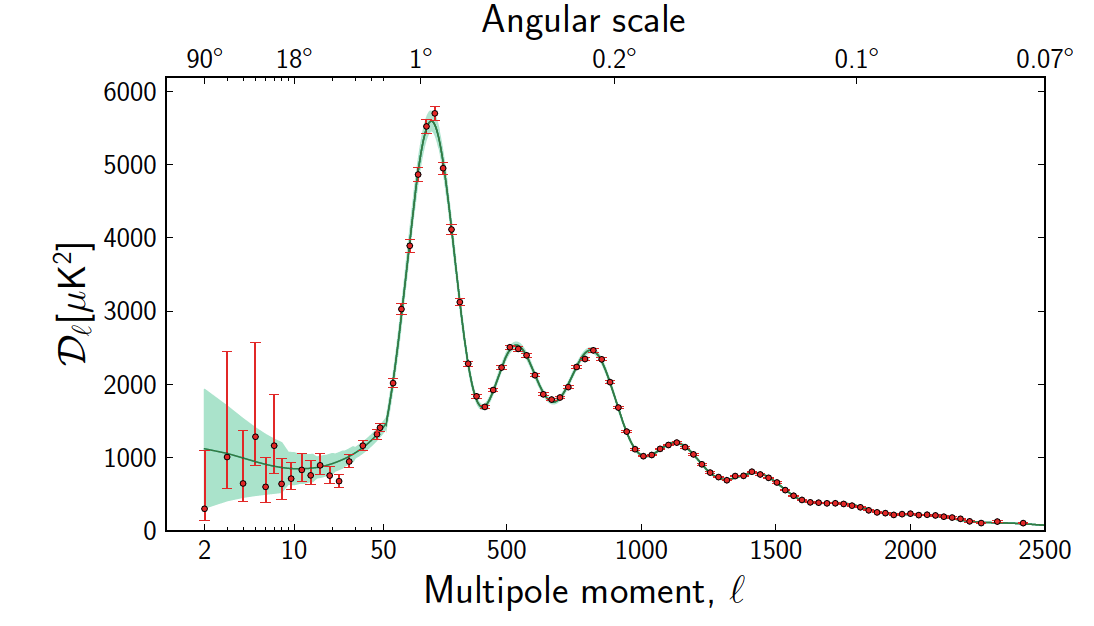 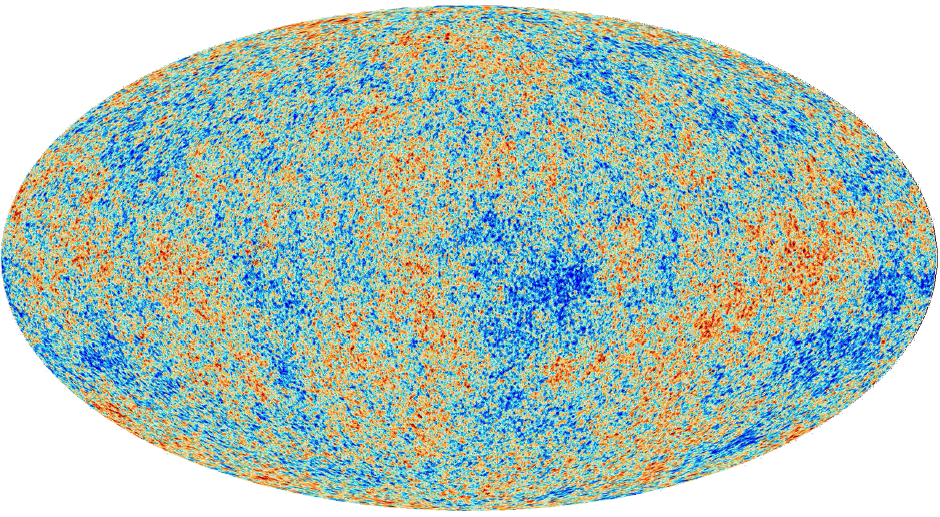 A Brief History of Everything
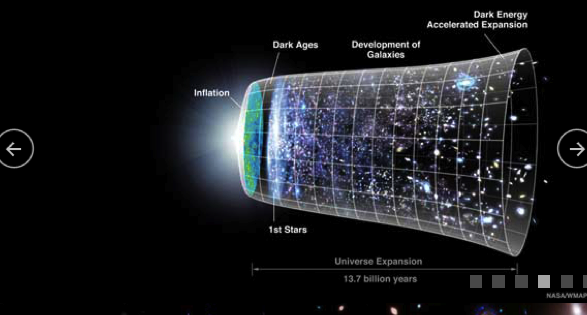 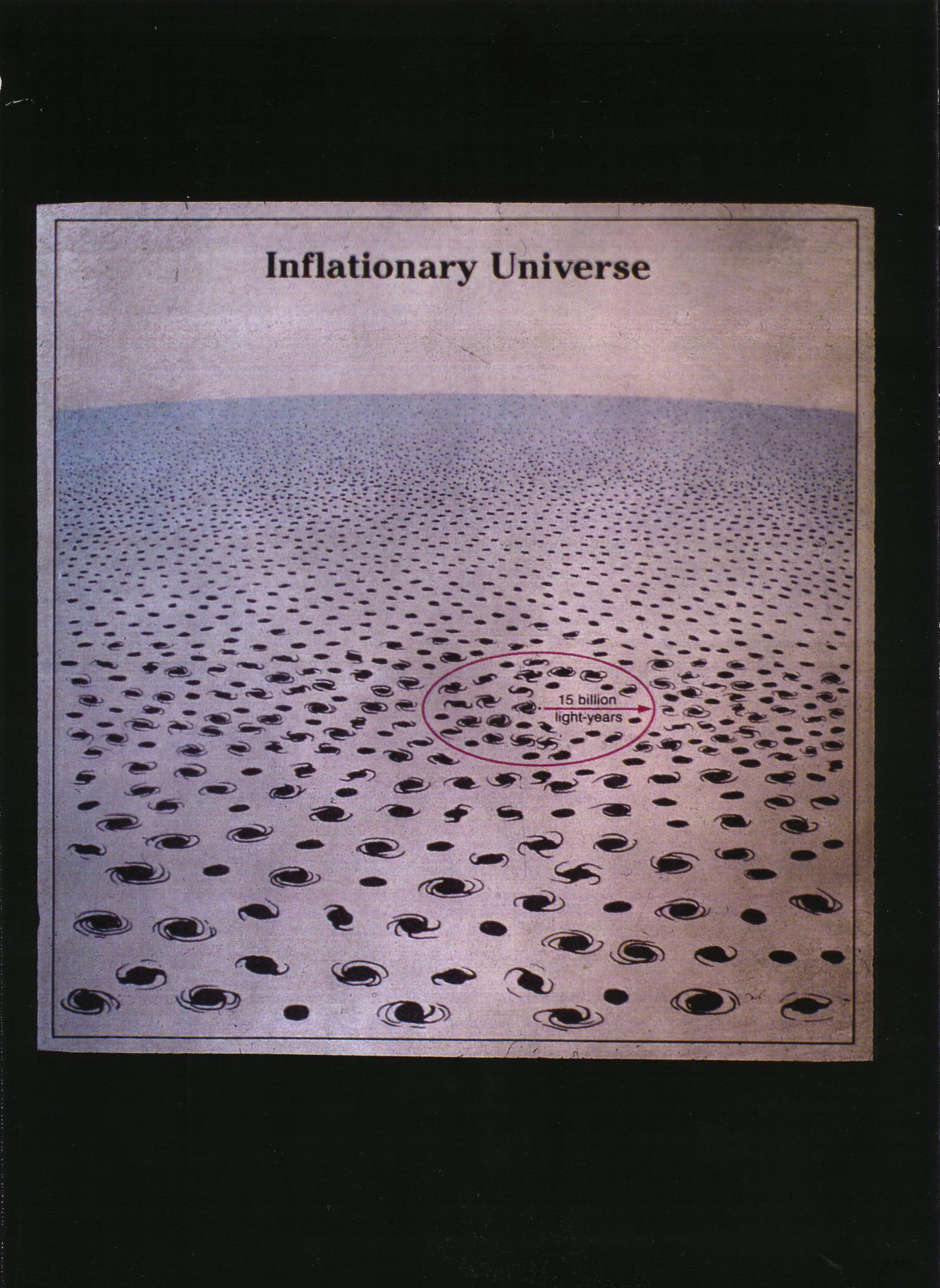 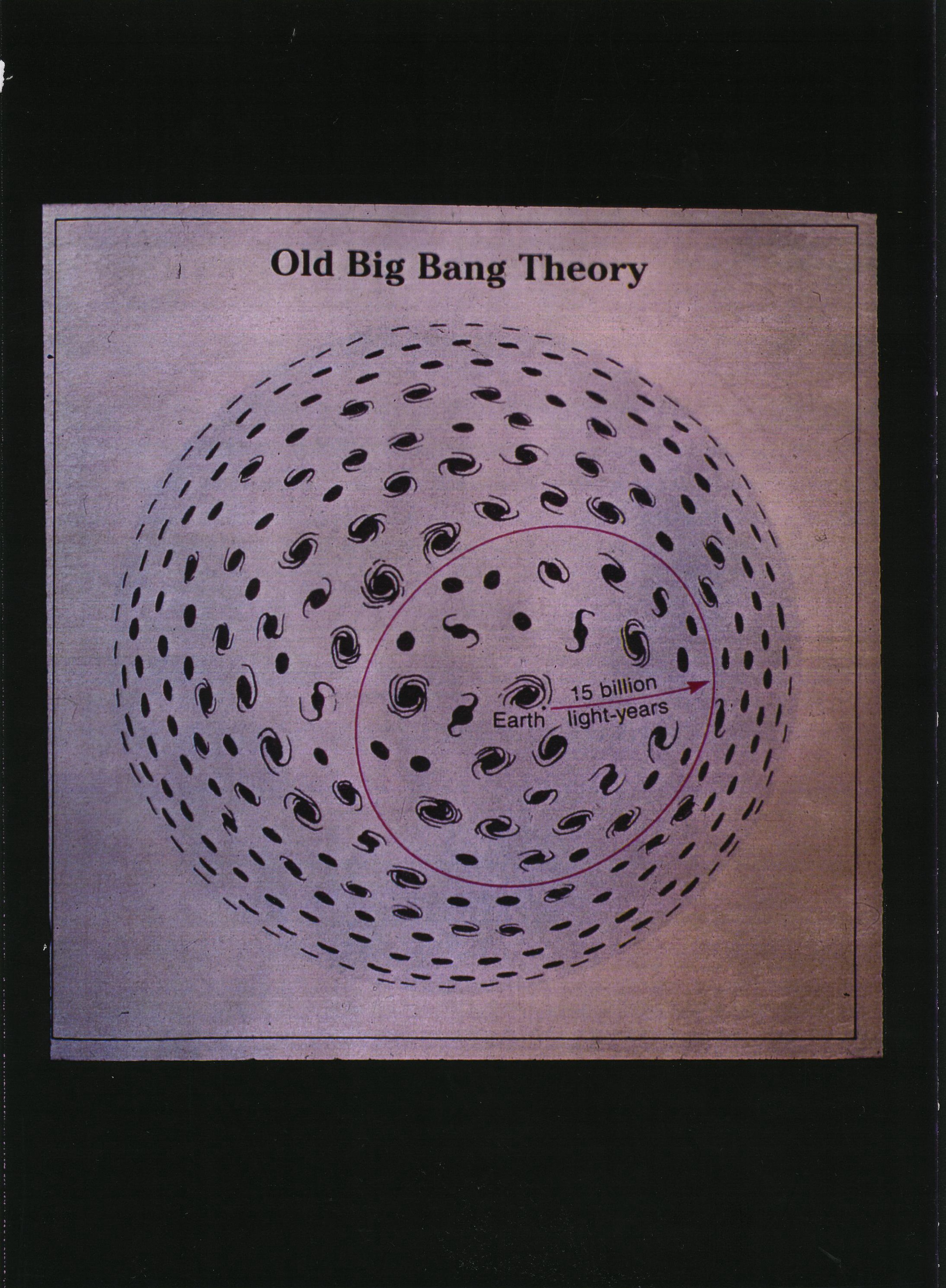 THE OLD BIG BANG
THE NEW BIG BANG
Inflation predicts gravity waves that distort the Cosmic Microwave Background
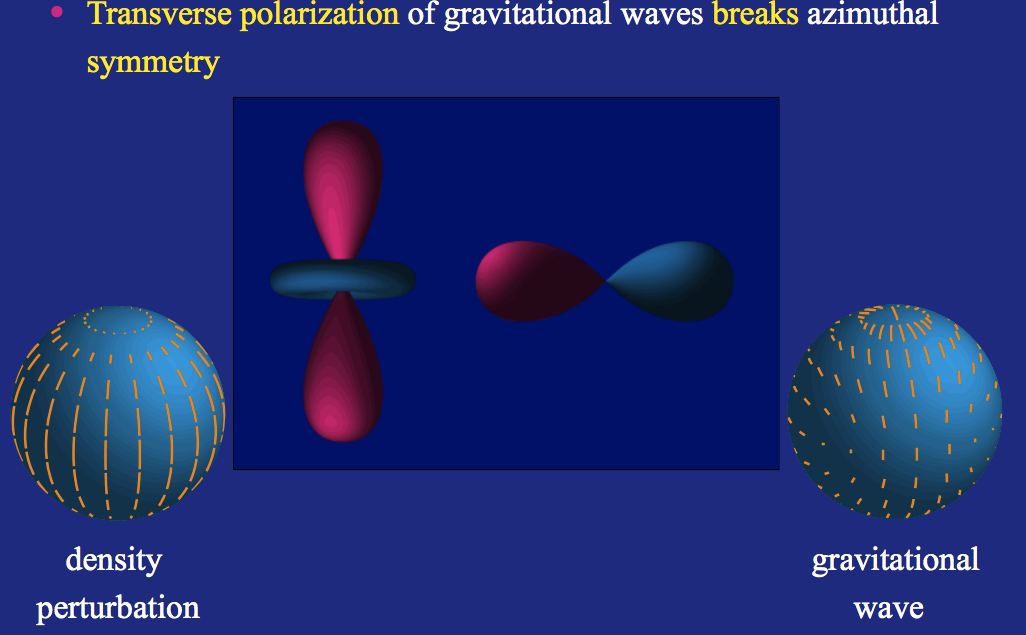 Gravity waves
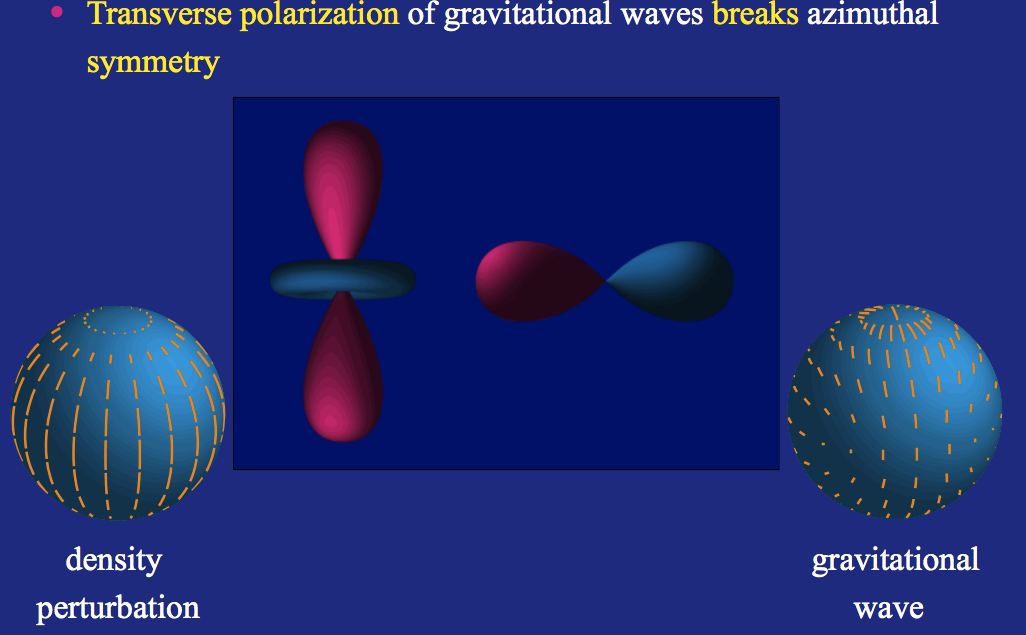 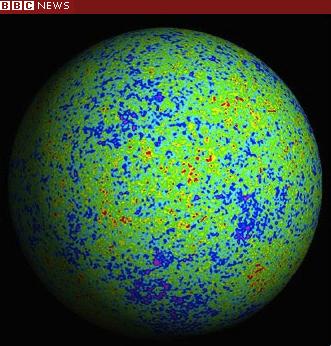 Density fluctuations
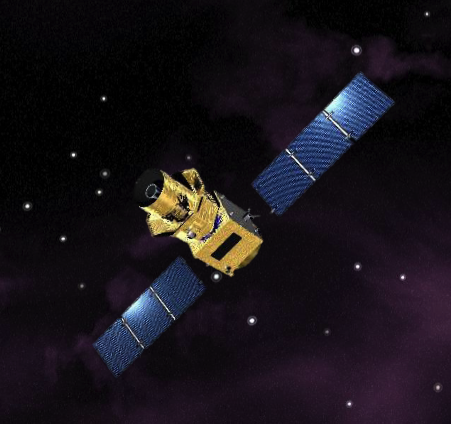 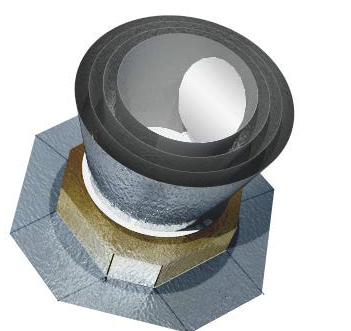 PIXIE (for 2022 NASA launch?)

Satellites: LiteBIRD (JAXA launch in 2022?)
                 CORE (ESA launch in 2029?)
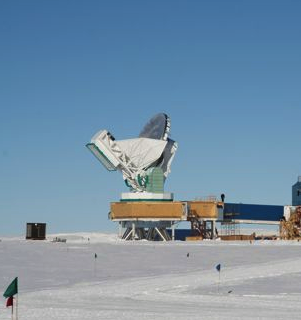 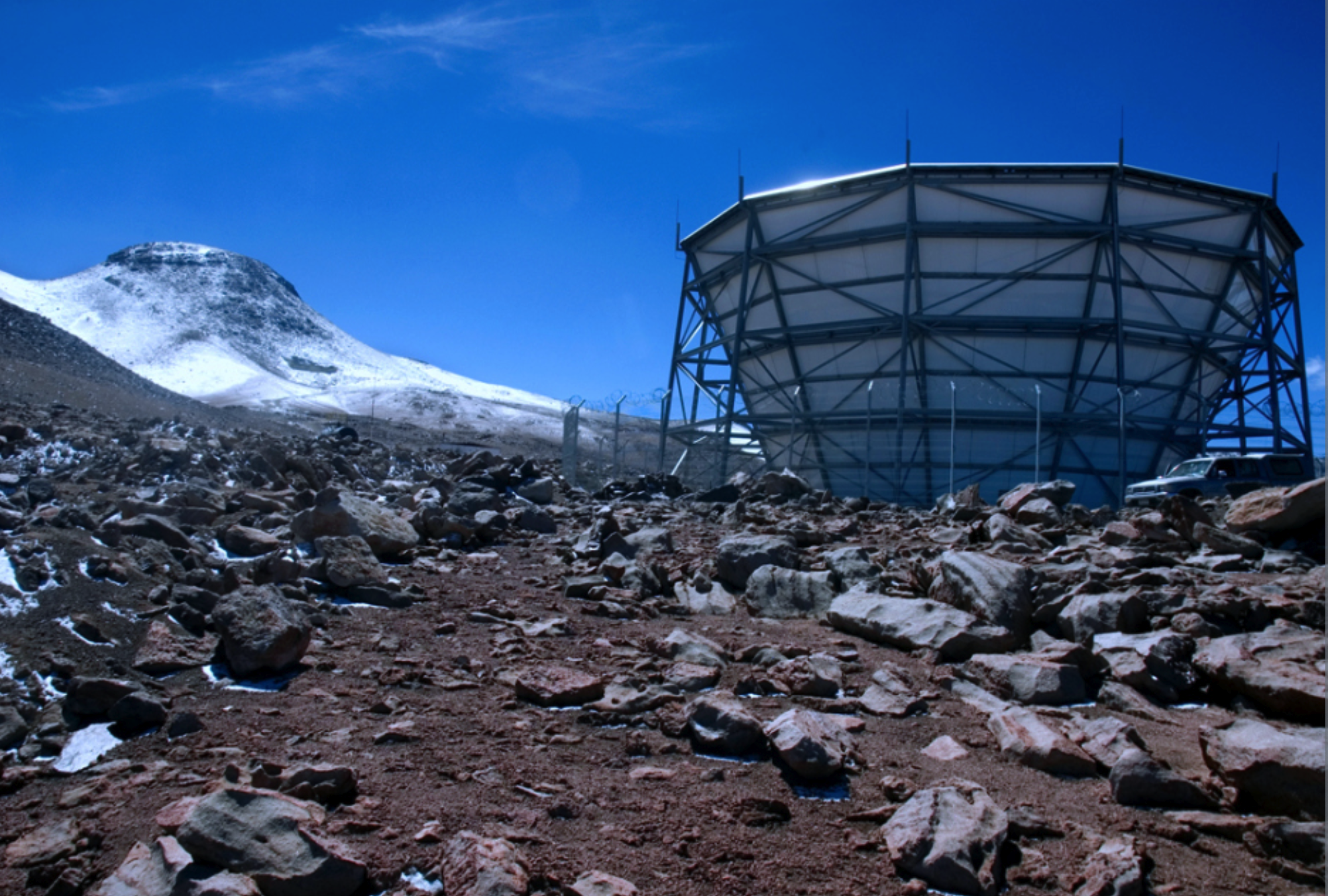 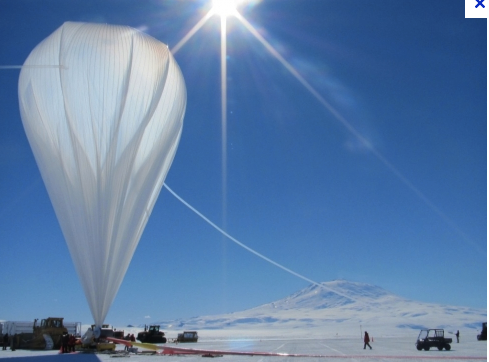 South Pole
Atacama
ground/balloon experiments 2020
But there is no guarantee of a signal!
Not only is inflation hard to test
But it has problems, such as
Inflation
Boltzmann brains
String theory
The Multiverse
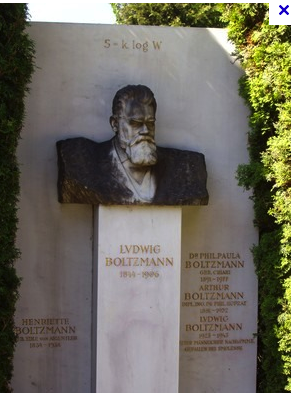 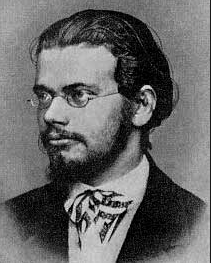 Entropy =k log  (Number of states)
Ludwig Boltzmann
Austrian physicist 1844-1906
The 2nd  Law of Thermodynamics
 
Entropy (disorder) cannot decrease
Fortunately it’s a statistical law
The universe began in a state of incredibly high entropy
we are very evolved….
in a state of  low entropy
So we are a local fluctuation
Entropy is time’s arrow
Entropy measures the number of states =k log N
Organisation reduces  N
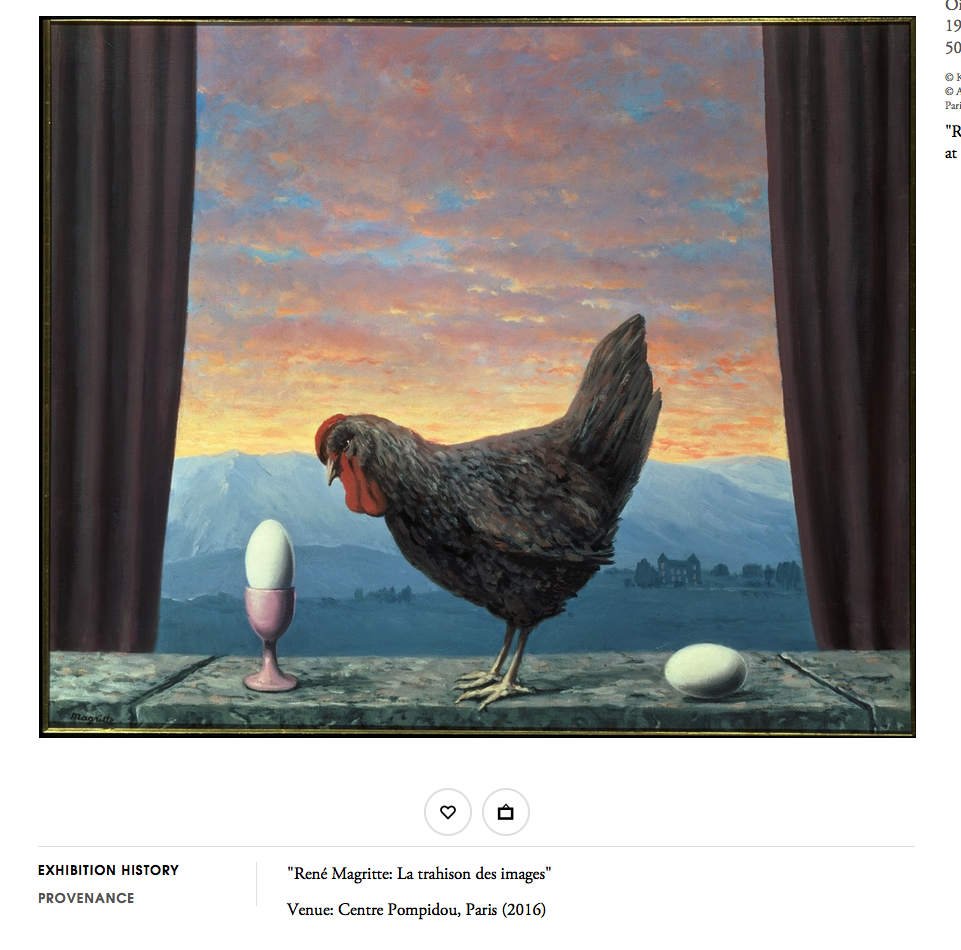 Rene Magritte
Time’s arrow?
The observed universe is  a rare fluctuation
The most likely fluctuation consistent with everything you know is simply your brain (complete with memories…)  fluctuating briefly out of chaos and then immediately
    equilibrating back into chaos again.
A. Albrecht and  L. Sorbo (2004)
Here’s an example. The kids’ bedroom gets messier and messier.
But wait long enough, just by chance, they’ll throw all the mess
into the cupboard. It’s a very, very  rare event!
Boltzmann’s  paradox
The infinite universe should be teeming with Boltzmann brains that come and go in an instant.  We, the earth, the stars,  are incredibly more unlikely. 
A problem for eternal inflation and the multiverse
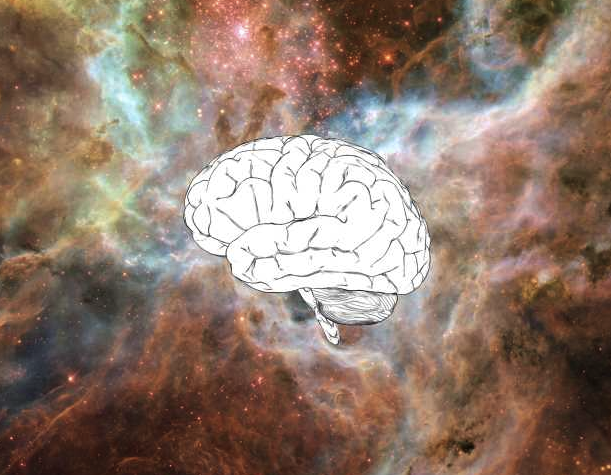 The final frontier
Inflation
Boltzmann brains
String theory
The Multiverse
Planck had 3 constants   
cspeed of light       GNewton’s constant of gravitation   
hPlanck’s constant
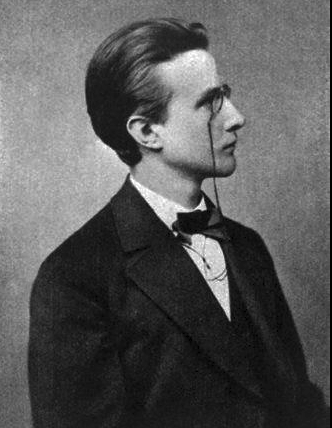 Max Planck 
German physicist
1858-1947
These necessarily retain their meaning 
for all times and for all civilizations, 
even extra-terrestrial and non-human ones, 
and can therefore be designated as natural units
― Max Planck
The Planck length
√ =  1.6 ✕ 10-33  cm
hG
c3
the higher the energy the smaller the scales we probe

The scale is  small  but we have made amazing progress:
we have gone from atomic scales 10-8 cm to 
     nuclear collider scales   10-17 cm   in a century
The final frontier is the beginning of the universe
Need to unify quantum theory  and gravitation to understand where we came from.
Which brings us to string theory
Particles aren’t point-like, 
but tiny closed loops in 10 dimensions
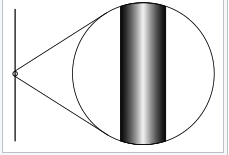 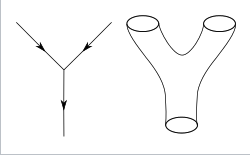 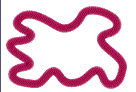 Scale is Planck length
String theory has been very successful
We can’t see atoms or quarks
10-13 cm
Yet thanks to many applications in everyday life 
we are convinced that they exist
How could we possibly hope to prove that  
 so much tinier strings exist?
10-33 cm
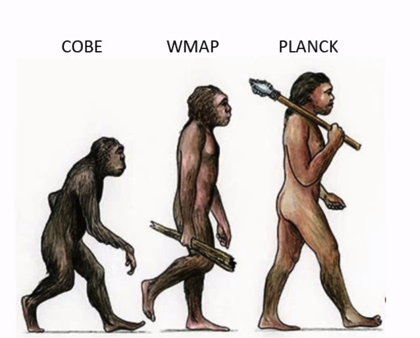 We can’t,  yet
19th century
20th
Though another view is that 
we don’t need to! Because 
it explains so much…
21st
Experiment is the only means of knowledge at our disposal. Everything else is poetry, imagination.

― Max Planck
Here is another view, with apologies to 
T. H. White, in The Once and Future King
Everything not forbidden by the laws of physics is compulsory, somewhere.
CHALLENGES
1.  Planck scale is incredibly small
the Big Bang is our best bet for testing string theory
but so far there are no good ideas!
2. Fundamental constants of nature  are random
which brings us to an extraordinary hypothesis
…..there were  many Big Bangs
The  biggest problem in physics
Inflation
Boltzmann brains
String theory
The Multiverse
“Large size,  flatness, isotropy and uniformity of the universe should be considered as experimental data requiring an explanation… which was provided with the invention of inflation.”

Testable, in principle

“Our world may consist of infinitely many exponentially large parts, … the interior of each of them behaves as if it were a separate universe.”

 We call this the multiverse. Its untestable.
 But does this mean it’s not physics?

Andre Linde 2015
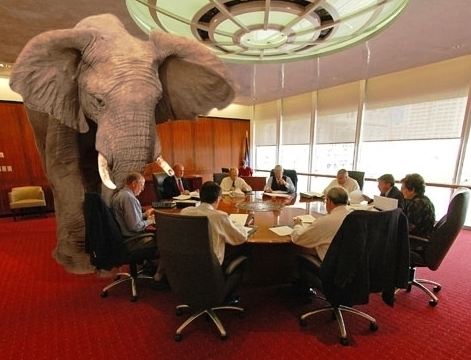 observe
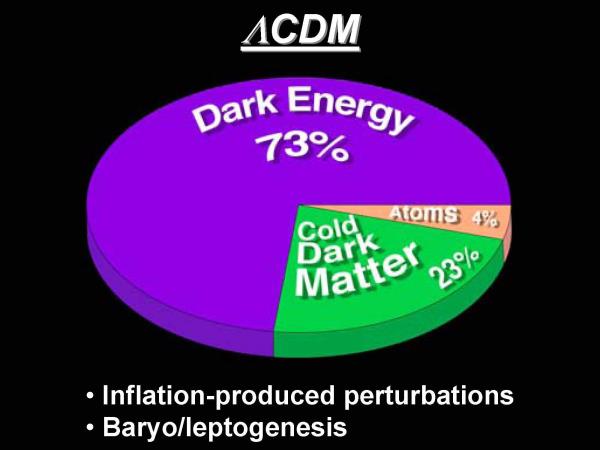 75%
4%
21%
predict
The worst prediction in physics!
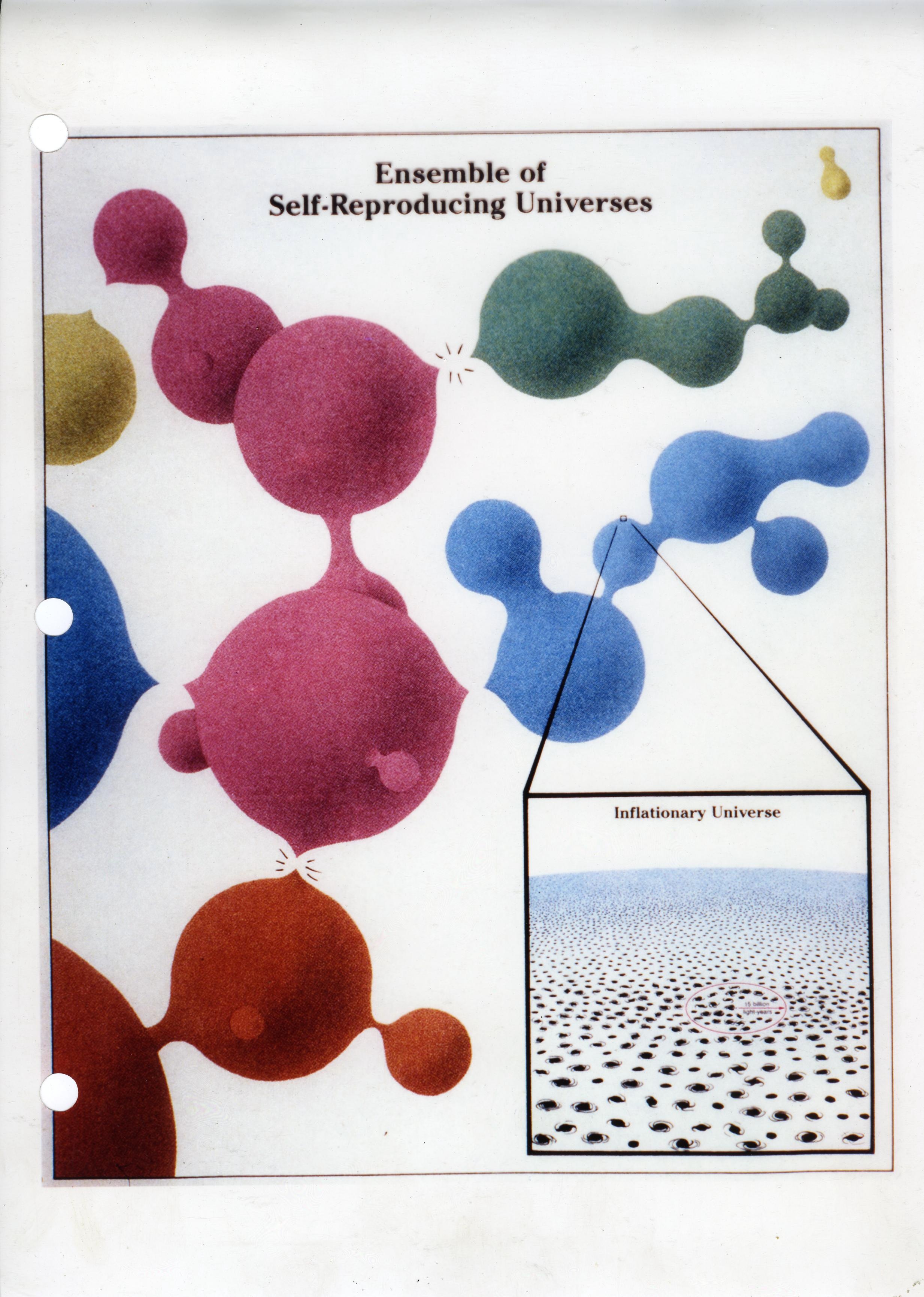 Eternal inflation produces 
a nearly infinite number of 
inaccessible universes
Motivates
multiverse 
explanation
of why dark
energy is so
small
We live in one tiny pocket where the value of the cosmological constant is consistent with our kind of life          Leonard Susskind
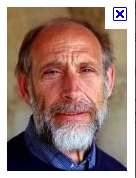 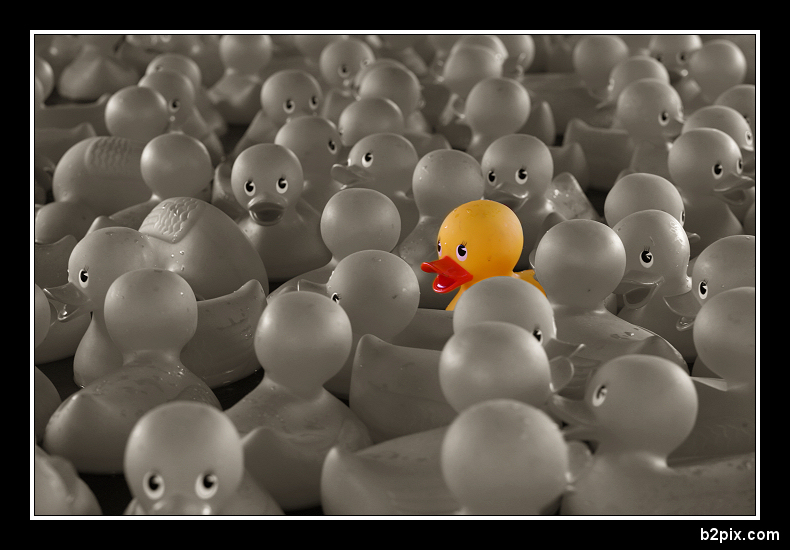 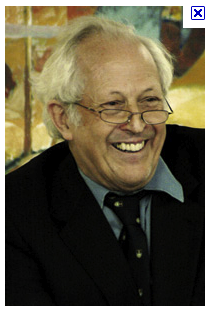 A. Linde
The multiverse theory can’t make any predictions … it can explain anything…                                     George Ellis
Science cannot solve the ultimate mystery of nature. And that is because, in the last analysis, we ourselves are a part of the mystery that we are trying to solve.

― Max Planck, Where is Science Going?
But Planck didn’t know about string theory
How to evaluate our  trust in a theory:
 calculate the odds that it may be “true”
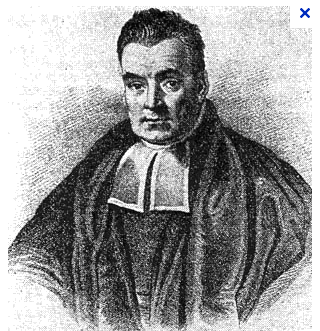 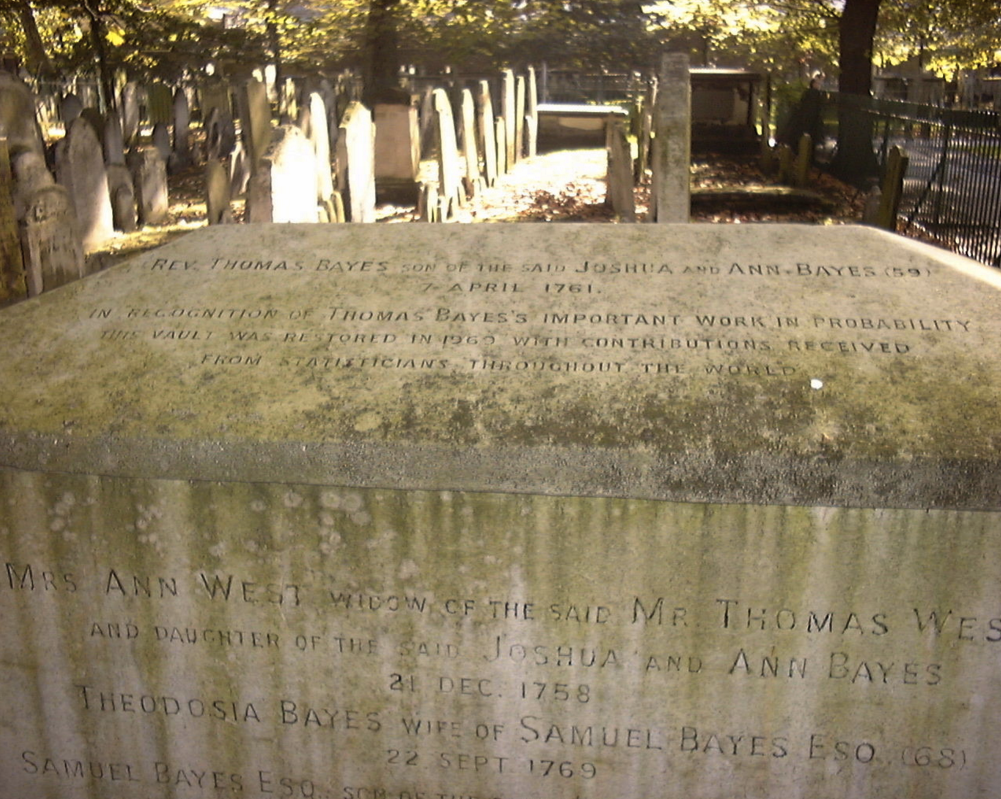 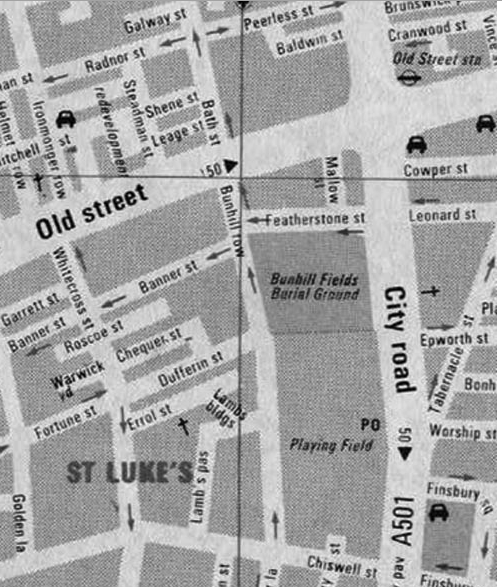 Reverend  Thomas Bayes 1701-1761
probability that something is “true” based on  data  ╳  prior
99% chance of testing positive if sick (data)  and   1% of population are sick  (prior)
Suppose you test positive; what is  the chance of your being sick ?
But 1% of healthy people will test positive,  so
its 50%!
only half the people sent to the hospital are sick!
The probability that a multiverse exists
To establish a prior, I note that the multiverse is easy to make; it requires quantum mechanics and general relativity…I will start with a prior of 50%. I will first update this with the fact that the observed cosmological constant is not enormous. Now, if I consider only known theories, this pushes the odds of a multiverse close to 100%.  But I have to allow for the possibility that the correct theory is still undiscovered…The second update is that the vacuum energy is not exactly zero…The final update is the fact that our outstanding candidate for a theory of quantum gravity, string theory, most likely predicts a multiverse…So this is my estimate for the likelihood that the multiverse exists:  94%.

Joseph Polchinski, 2016
There is a nearly infinite number of infinite  universes 
                            in the multiverse
In a multiverse  there is another you
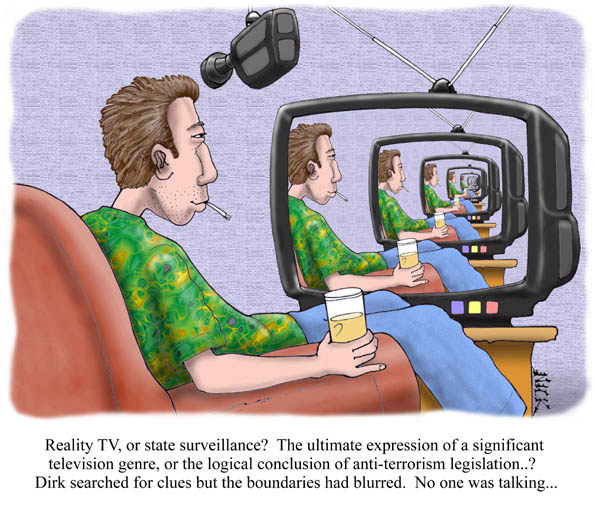 There would be an infinite number of other yous, 
all identical copies, with your past, your memories…
the leading theory for what happened in the early universe

 suggests that space isn’t merely really really big, but actually 
infinite, containing infinitely many exact copies of youi

Max Tegmark, Our Mathematical Universe


, and even more near-copies living out every possible variant 
of your life
NO!
“Some infinites are bigger 
than other infinites”
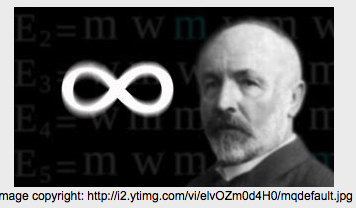 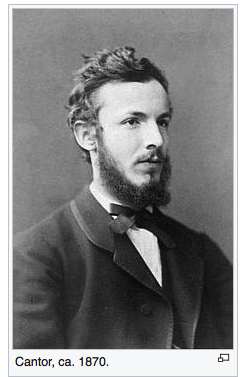 Counting integers is an infinite sequence
But counting  irrational numbers 
between 0 and 1 is  infinity2
Georg Cantor
German mathematician
1845-1918
In the multiverse
there are an infinite number of planets, 
inhabited by an infinite number of people
the  total is an (infinitely large) integer
But you are so complex  that it would take a larger  infinity to clone you and your memories
There aren’t enough stars 
in the infinite multiverse
to clone the identical you!
We may seek an astrophysical explanation
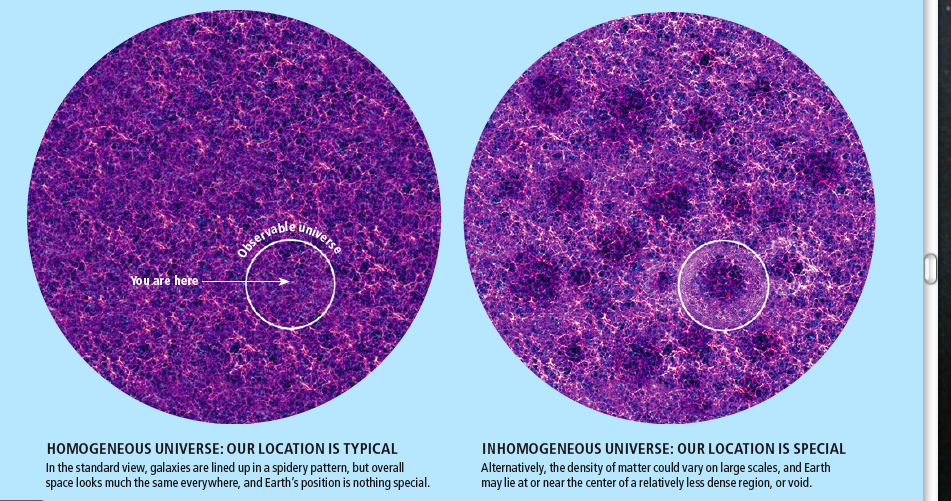 e.g. a very  big void
P. Ferreira
Clifton & Ferreira  2008
Or  hope for  a fundamental physics  theory
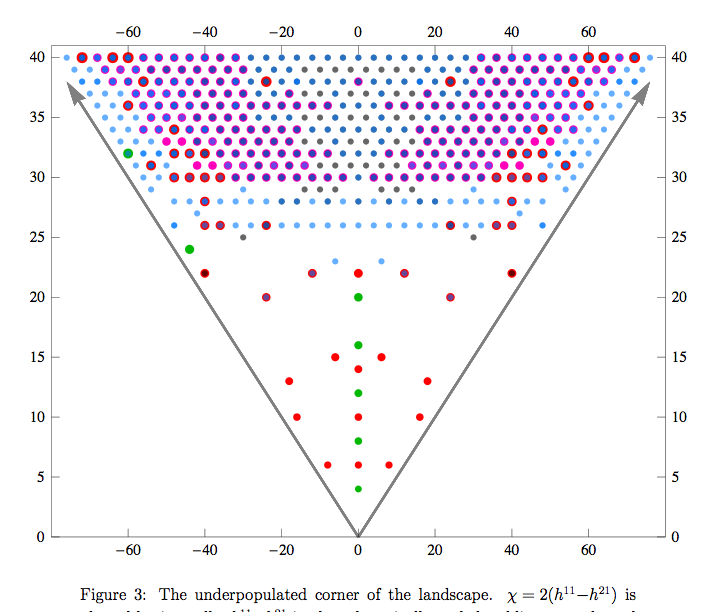 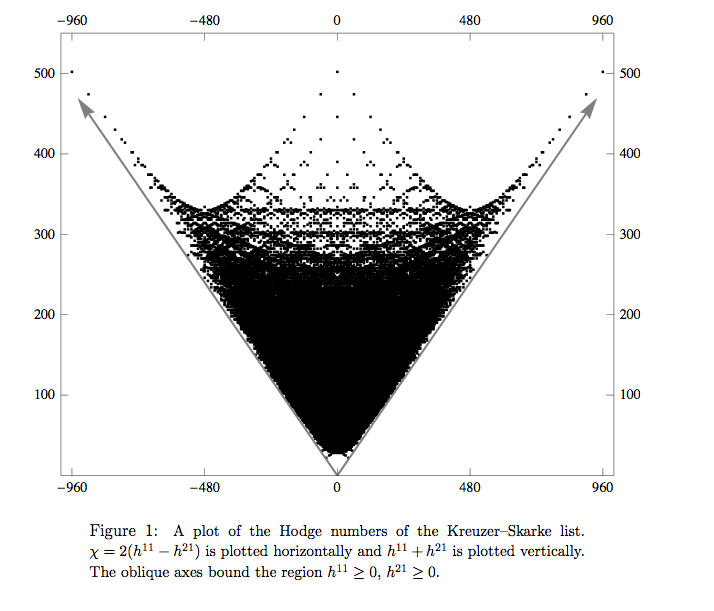 10500 Calabi-Yau manifolds to 3
But now its 10172000 !
Candelas et al 2012
Taylor & Wang 2016
I would bet that at the turn of the 22nd century philosophers and physicists will look nostalgically at the present and recall a golden age in which the narrow provincial 20th century concept of the universe gave way to a bigger better [multiverse] ... of mind-boggling proportions.
Leonard Susskind  2006
The very nature of the scientific enterprise is at stake in the
 multiverse debate: the multiverse advocates are proposing
weakening the nture of scientific proof in order to claim that
 multiverses  provide a scientific explanation. This is a 
dangerous tactic… Because multiverses can explain anything, 
the answer is likely to be there is none.

                                                                                                                       George Ellis 2015
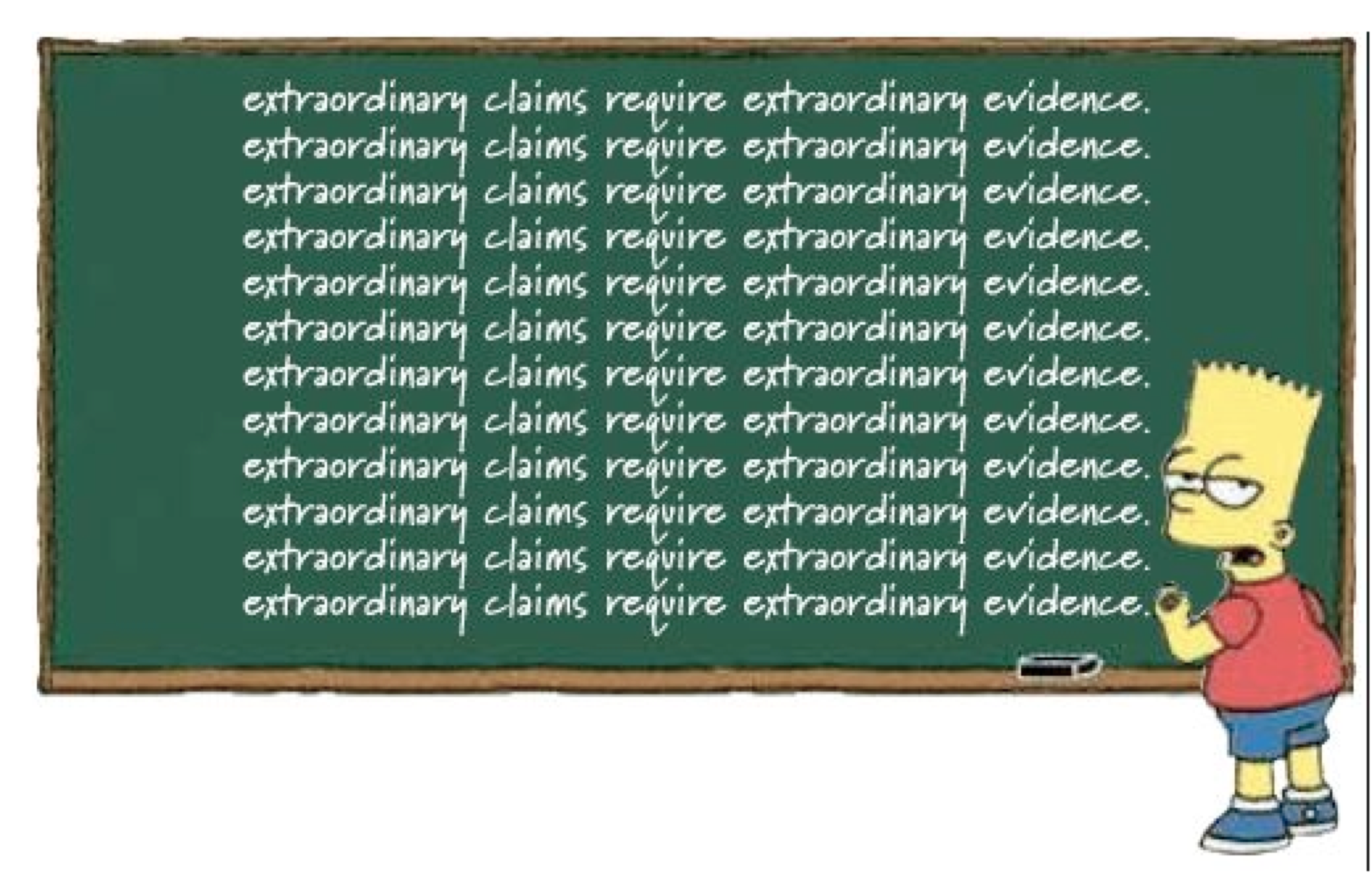 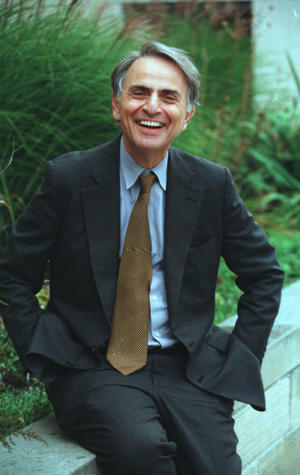